Виртуальная выставка работ учащихся художественного отделения
Преподаватель 
Петрова Людмила Николаевна
2 класс
Гришина Анастасия, 13 лет
Ганина Алина, 11 лет
Дрожжина Анна, 10 лет
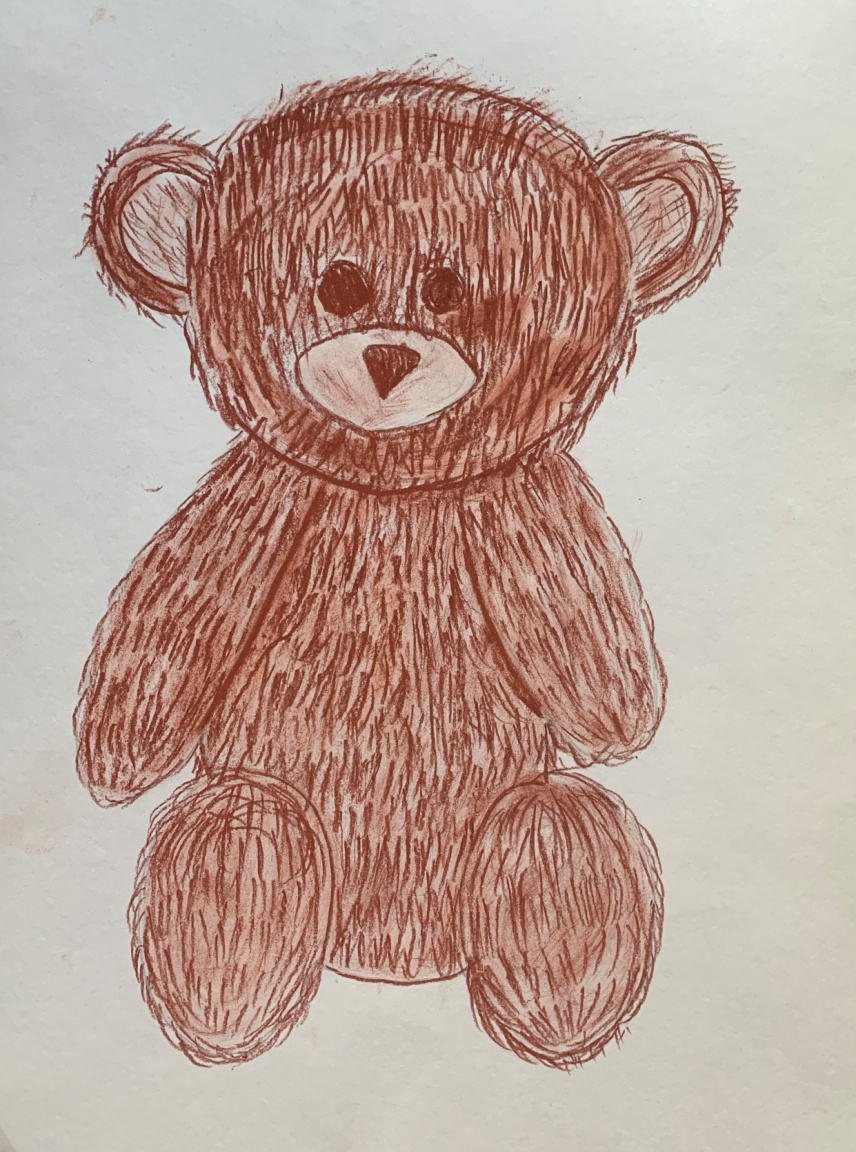 Заливохин Алексей, 11 лет
Кашина Анастасия, 11 лет
Сапожникова Ангелина, 11 лет
Худоярова Олеся, 11 лет
5 класс
Батурина Полина, 15 лет
Виноградова Софья, 13 лет
Жигалова Полина, 15 лет
Игнатьева Софья, 11 лет
Копацкевич Юлия, 13 лет
Мишухина Наталья, 16 лет
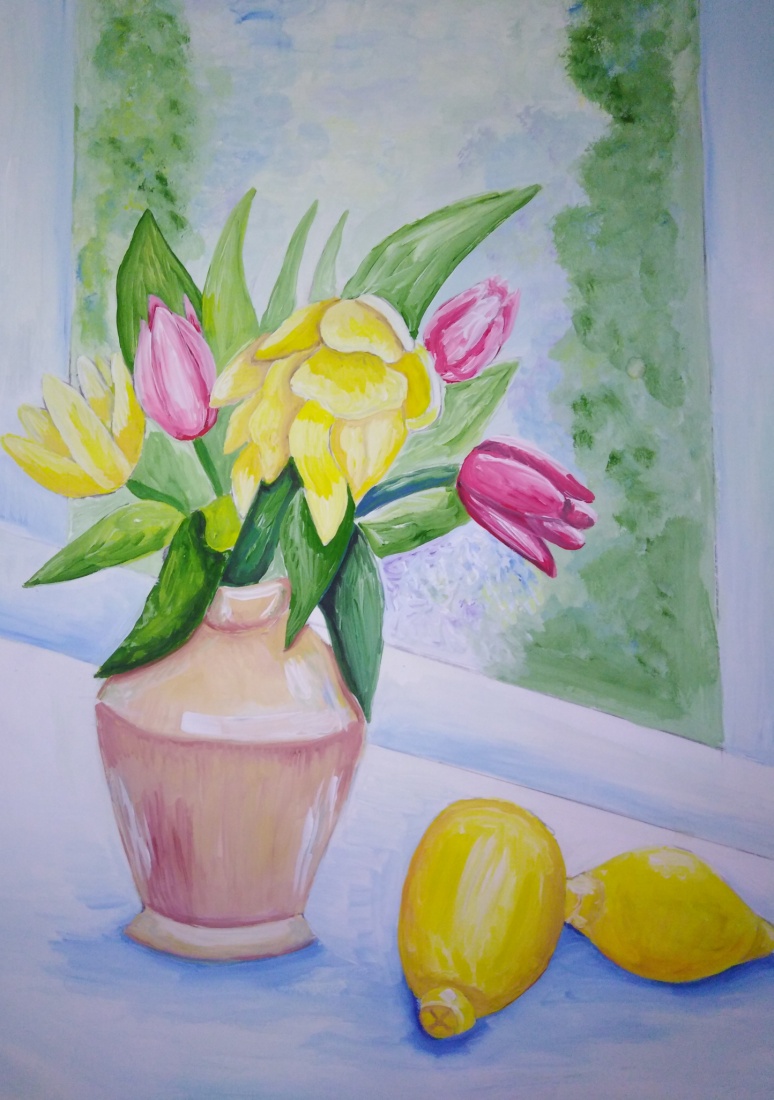 Парфенова Дарья, 15 лет
Петухова Наталья, 14 лет
Суворова Александра, 16 лет
Тарасова Екатерина, 13 лет